Google Forms 
Student Self-Assessment Links and Instructions
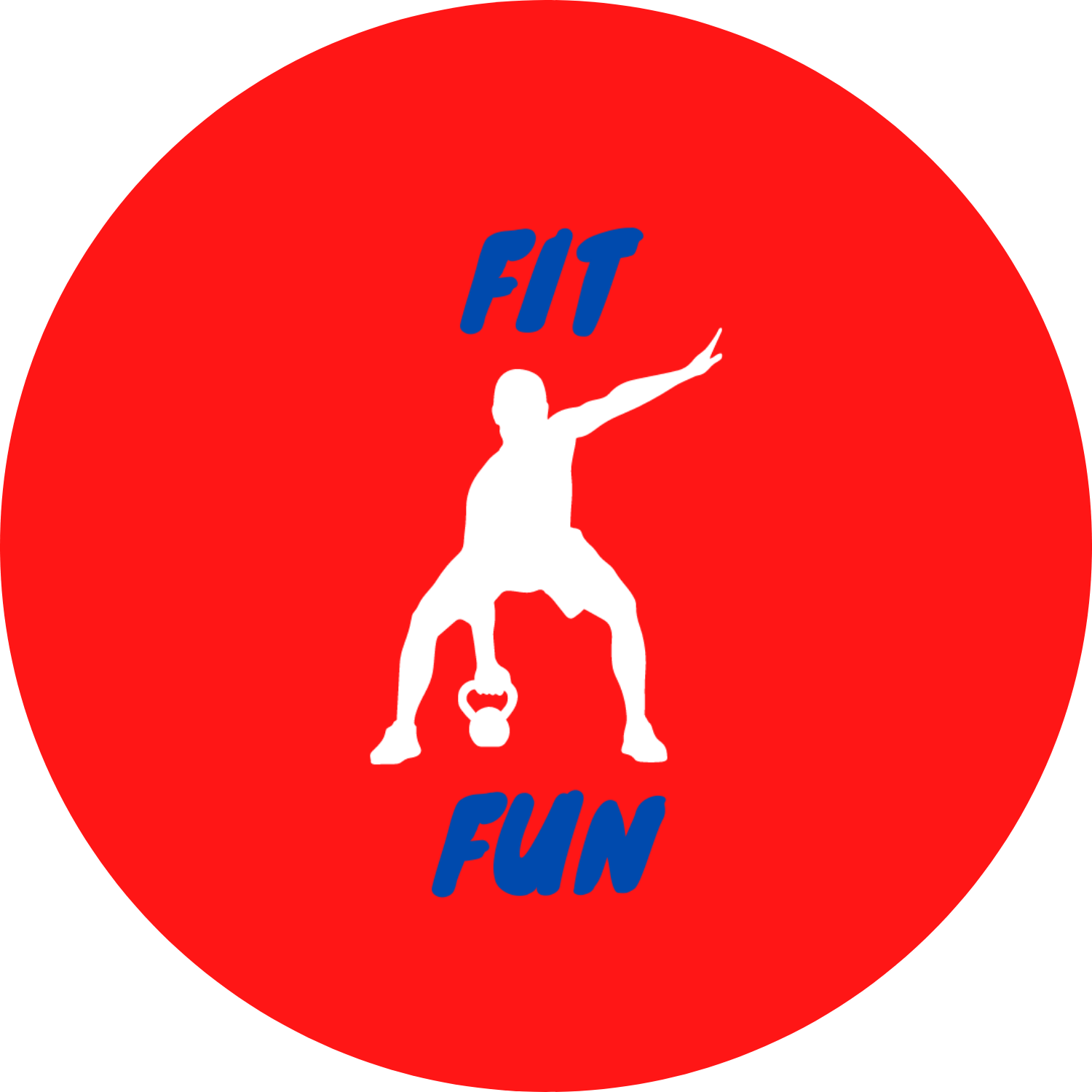 Table of Contents
Link to Create Your Own Copies of the Student Self-Assessment Form
Creating Your Own Copies of Forms
Getting Your Results (Option 1) - Downloading Current Results
Getting Your Results (Option 2) - Creating an Updating Spreadsheet
Contact Us
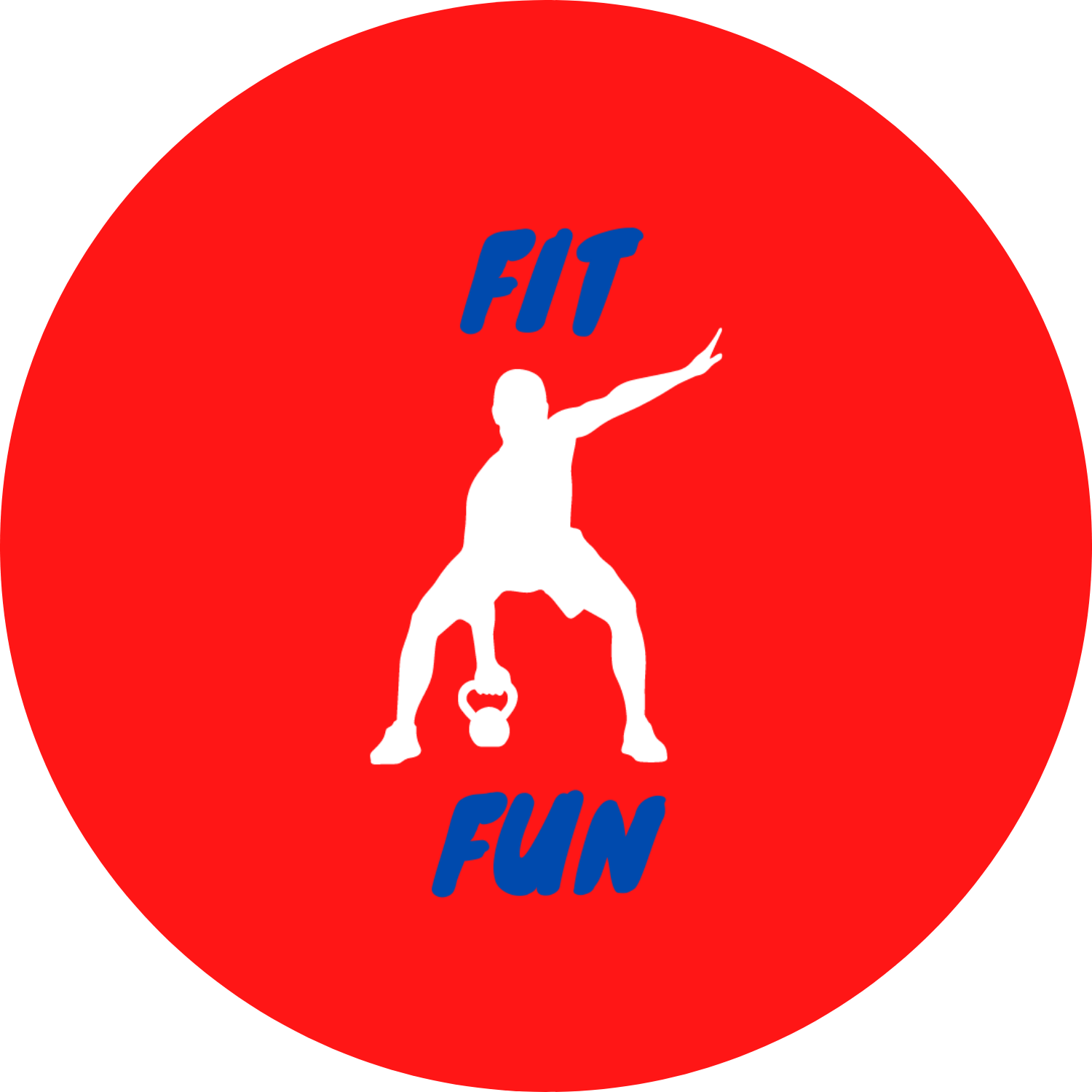 Student Self-Assessment Link
Flag Football Unit Self-Assessment Google Form Link
Creating Your Own Copies of Forms
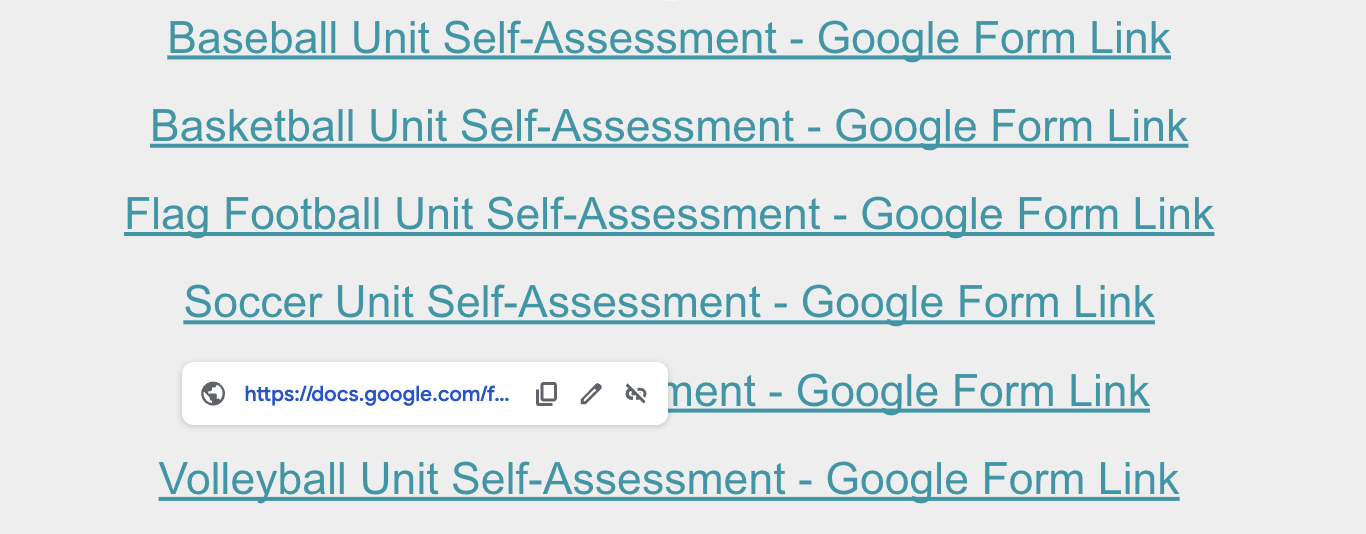 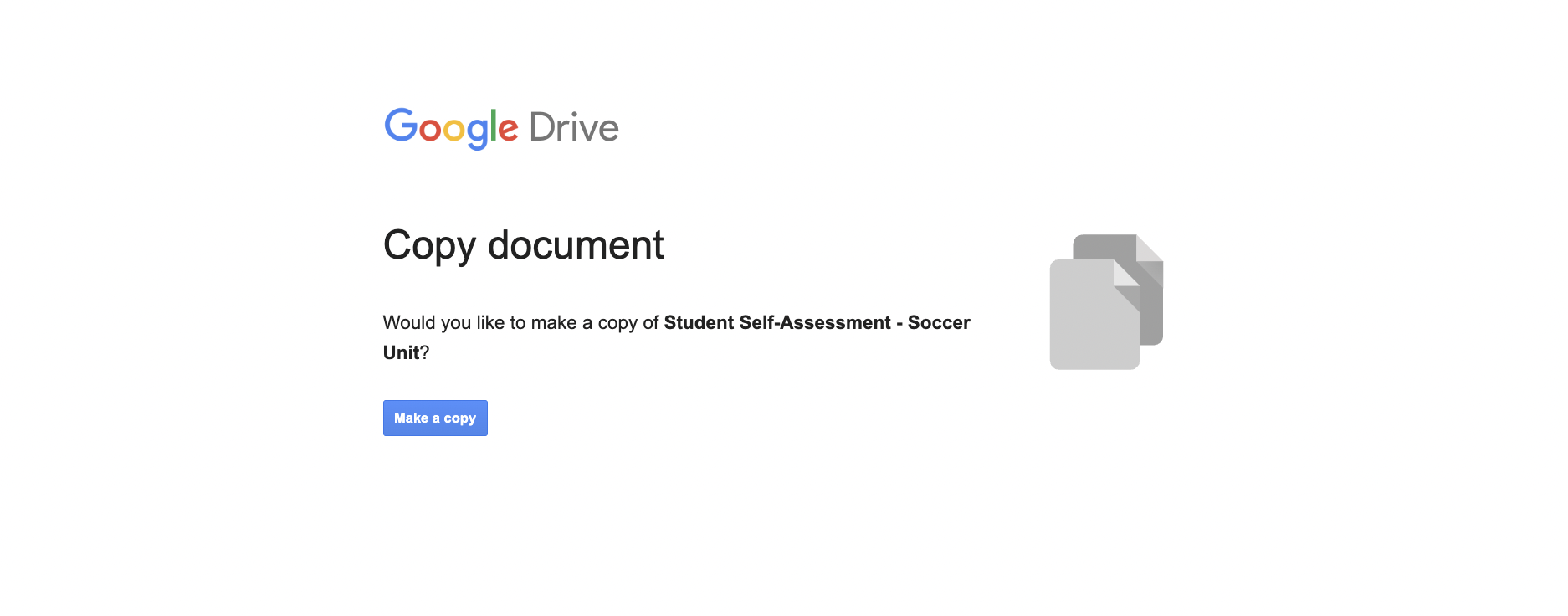 Click on an Self-Assessment Link
Click on the pop-up link to open the Google Form
Select “Make a Copy”
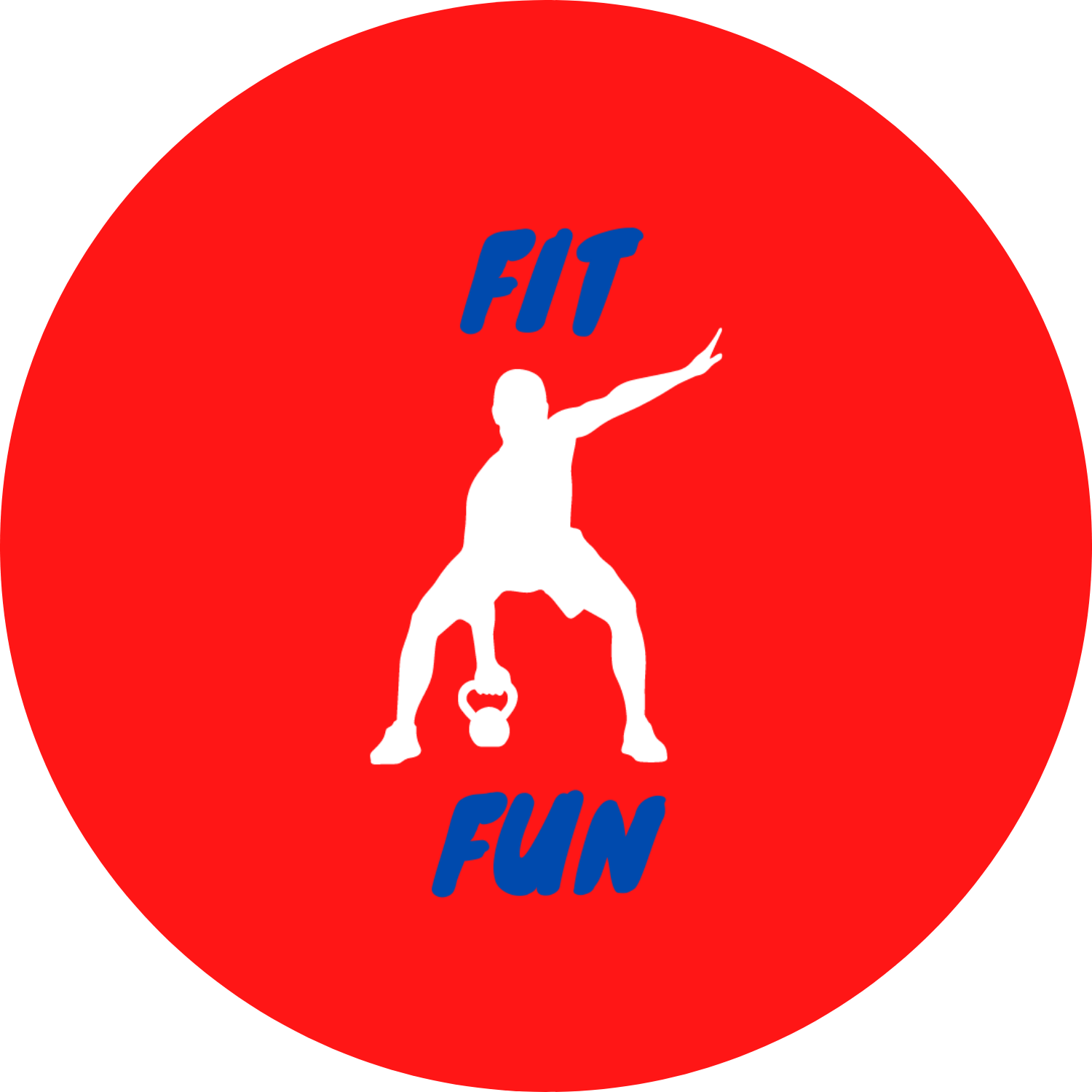 Getting Your Results (Option 1) - Downloading Current Results
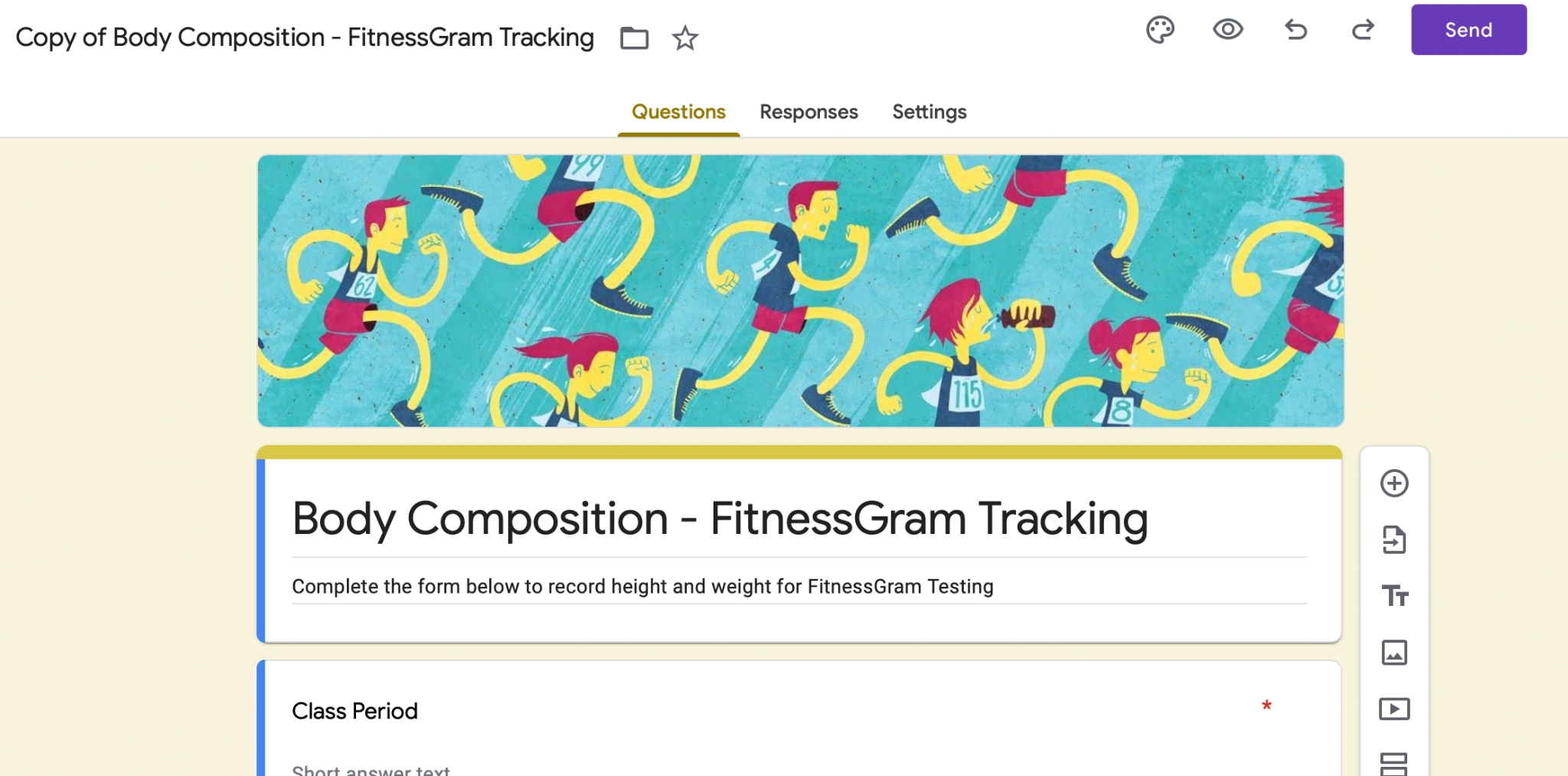 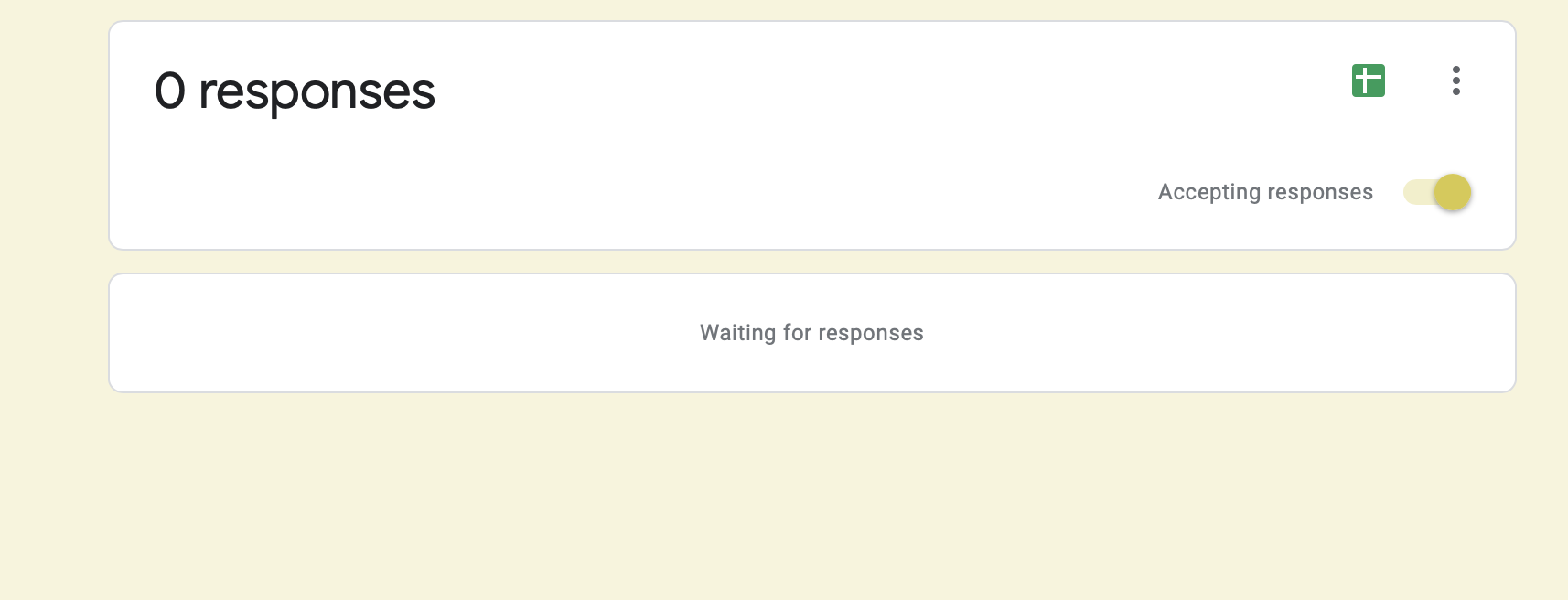 Click on Three Dot Icon
Make Sure the “Accepting Responses” Slider is Clicked
Select Download Responses (.csv)
After opening your copy of the Google Form, click on Responses
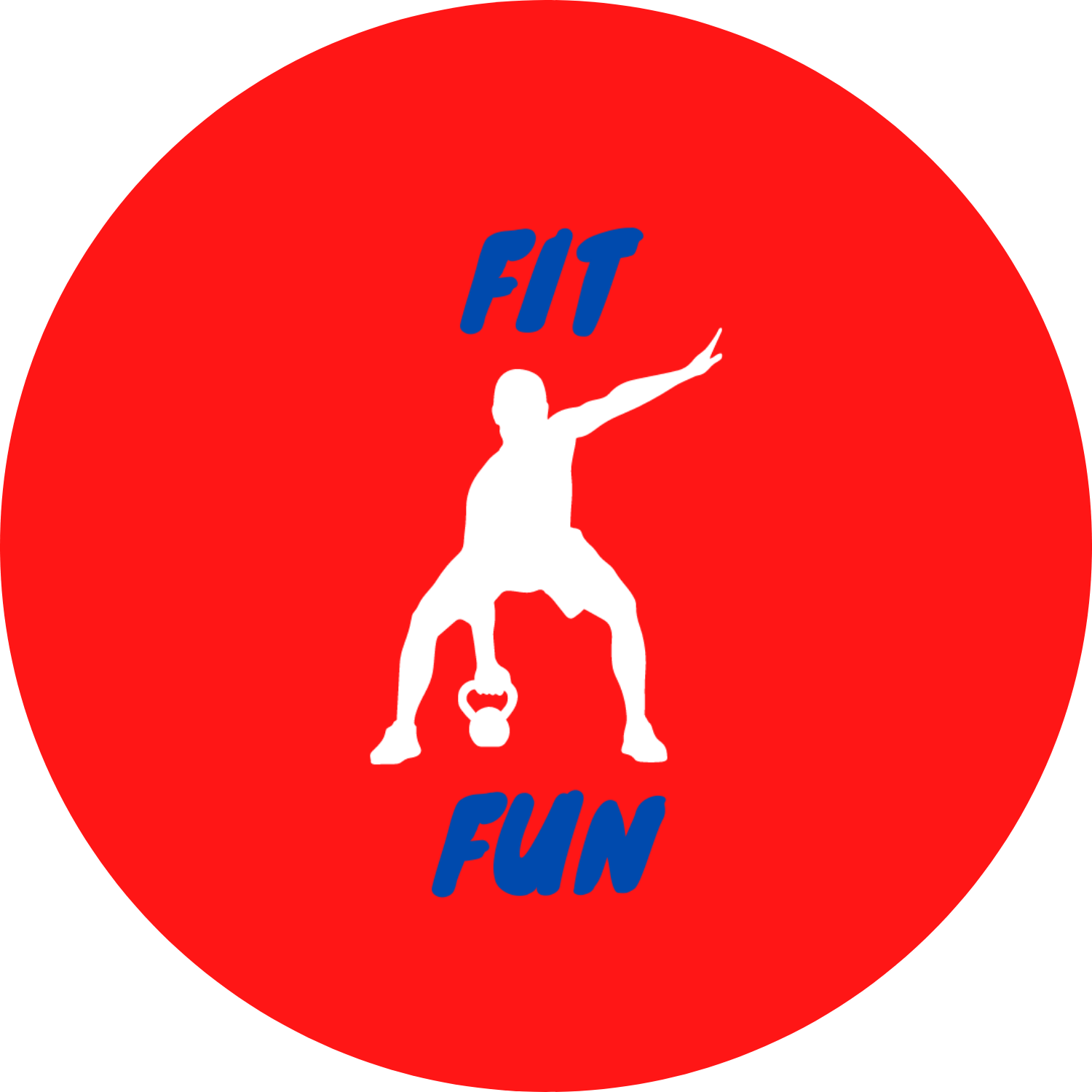 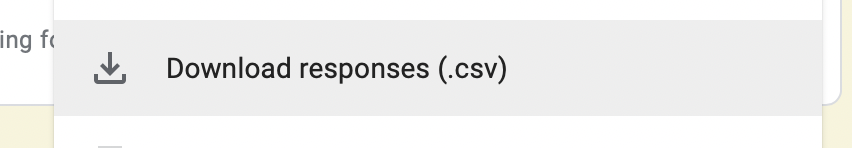 Getting Your Results (Option 2) - Creating an Updating Spreadsheet
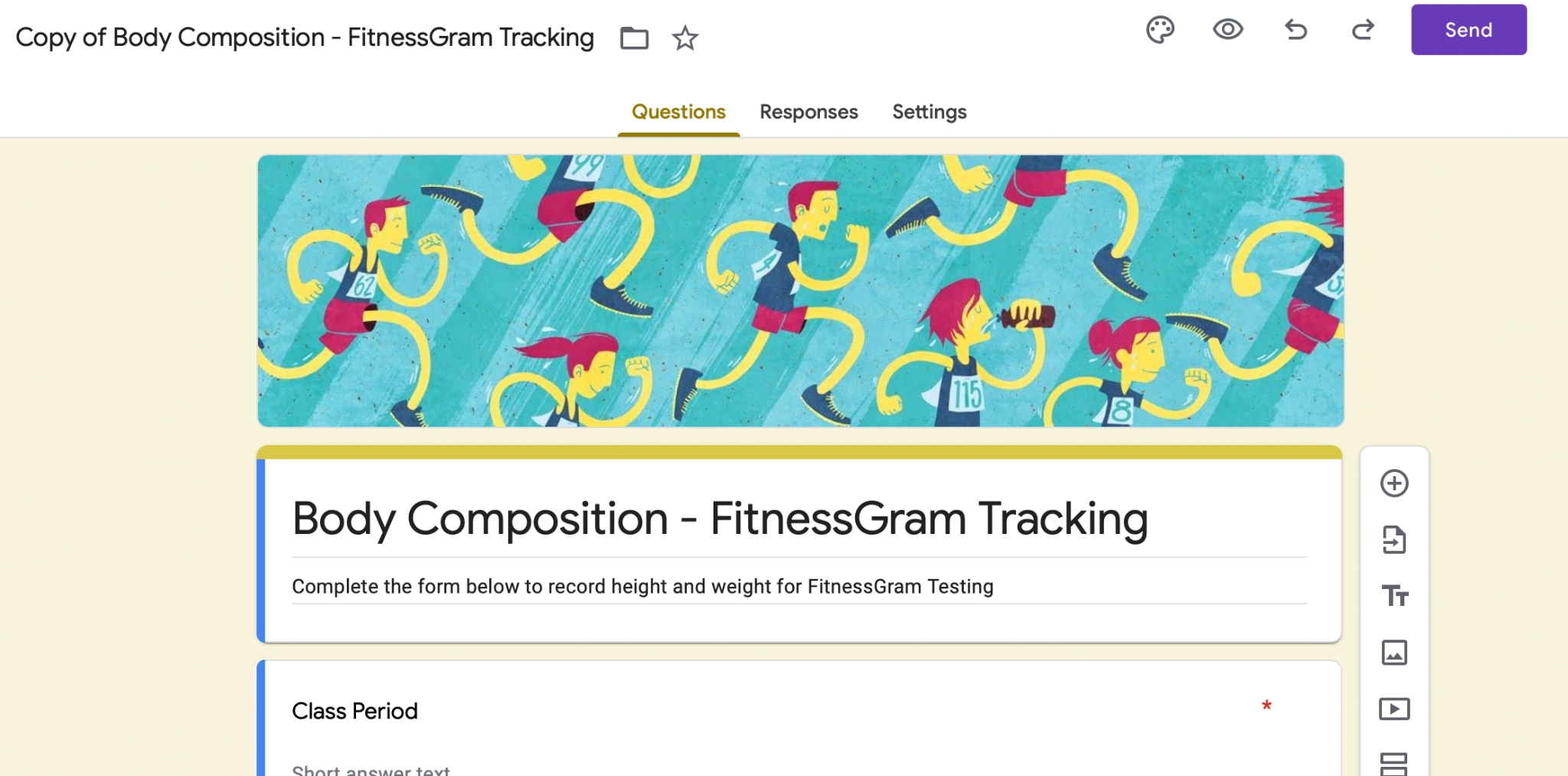 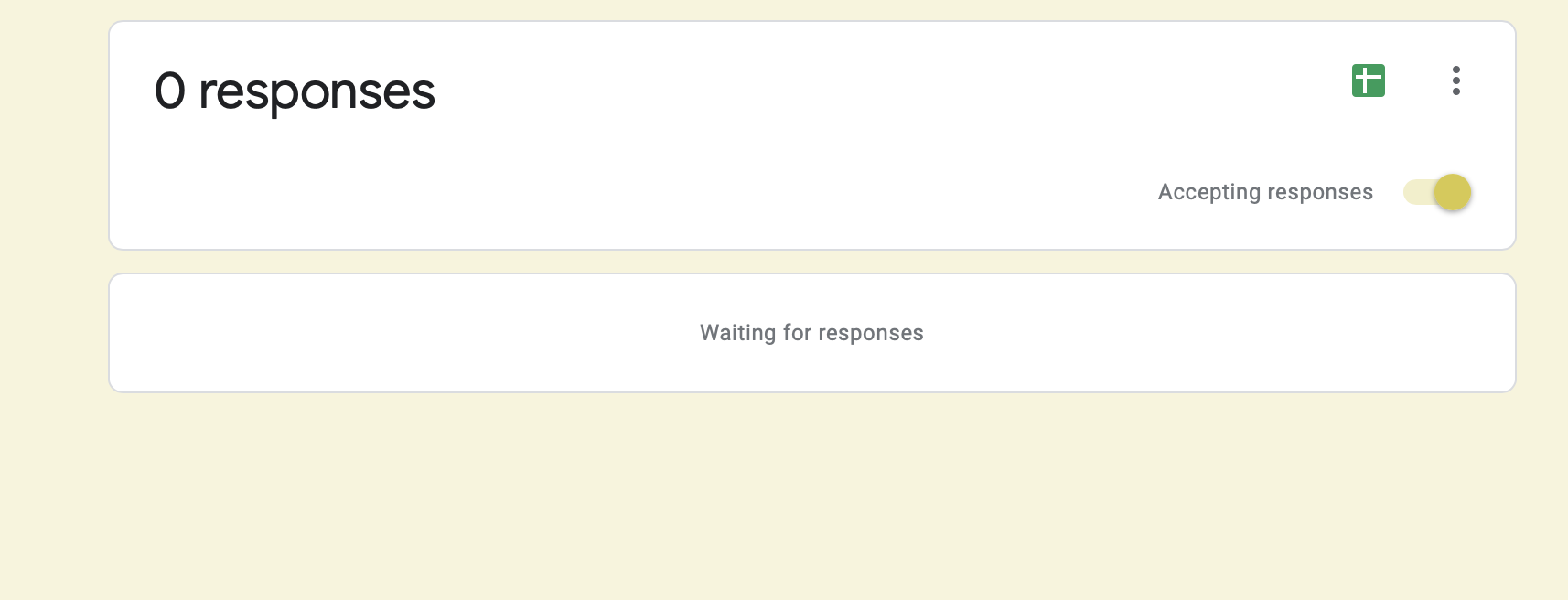 Click on Three Dot Icon
Make Sure the “Accepting Responses” Slider is Clicked
Choose “Select Response Destination”
After opening your copy of the Google Form, click on Responses
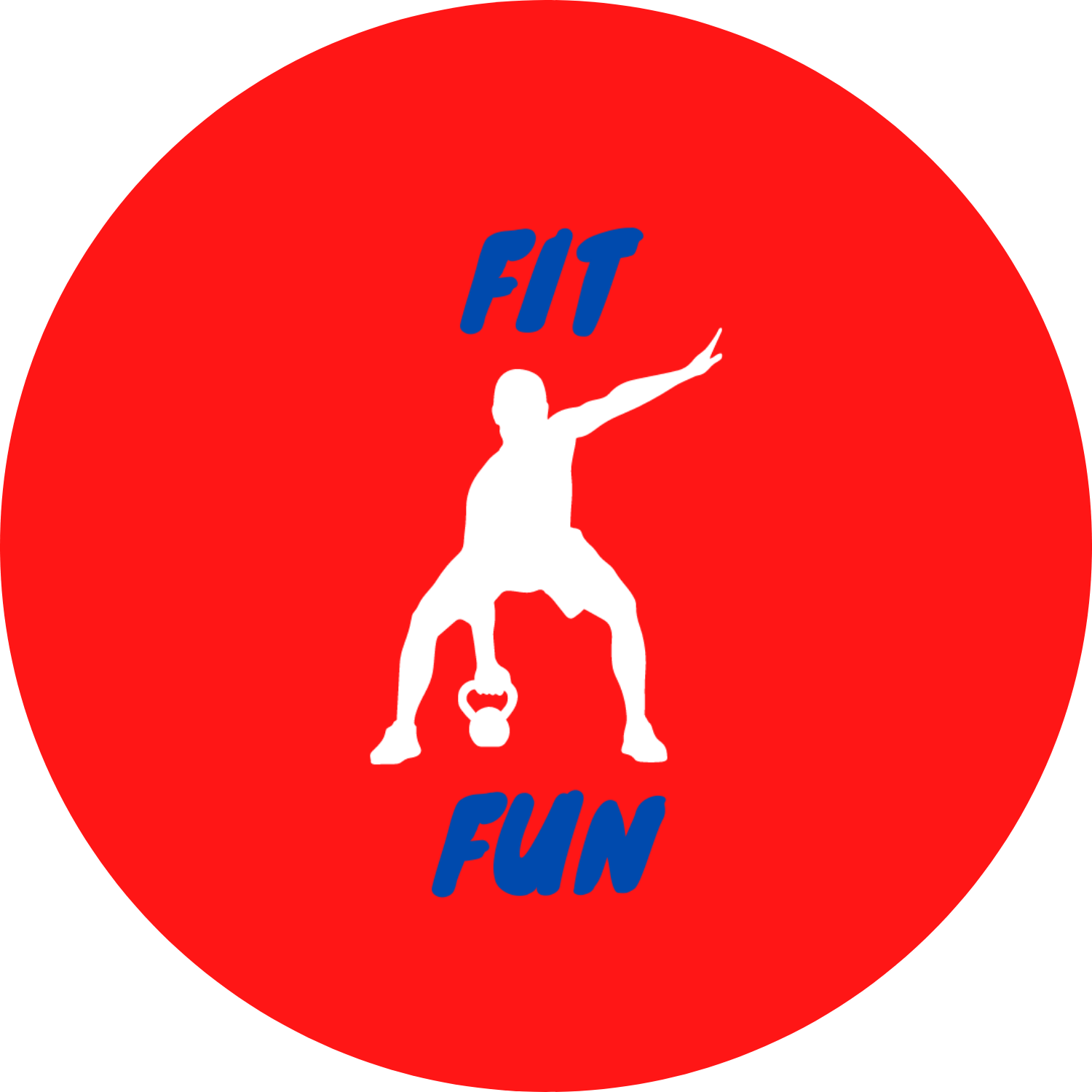 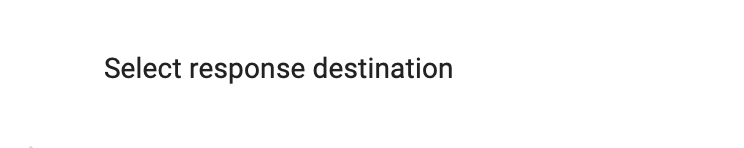 Getting Your Results (Option 2) - Creating an Updating Spreadsheet (Cont’d)
You can now choose to create a new spreadsheet for your results or add your results to an existing spreadsheet
These results will update automatically each time a student submits a new response
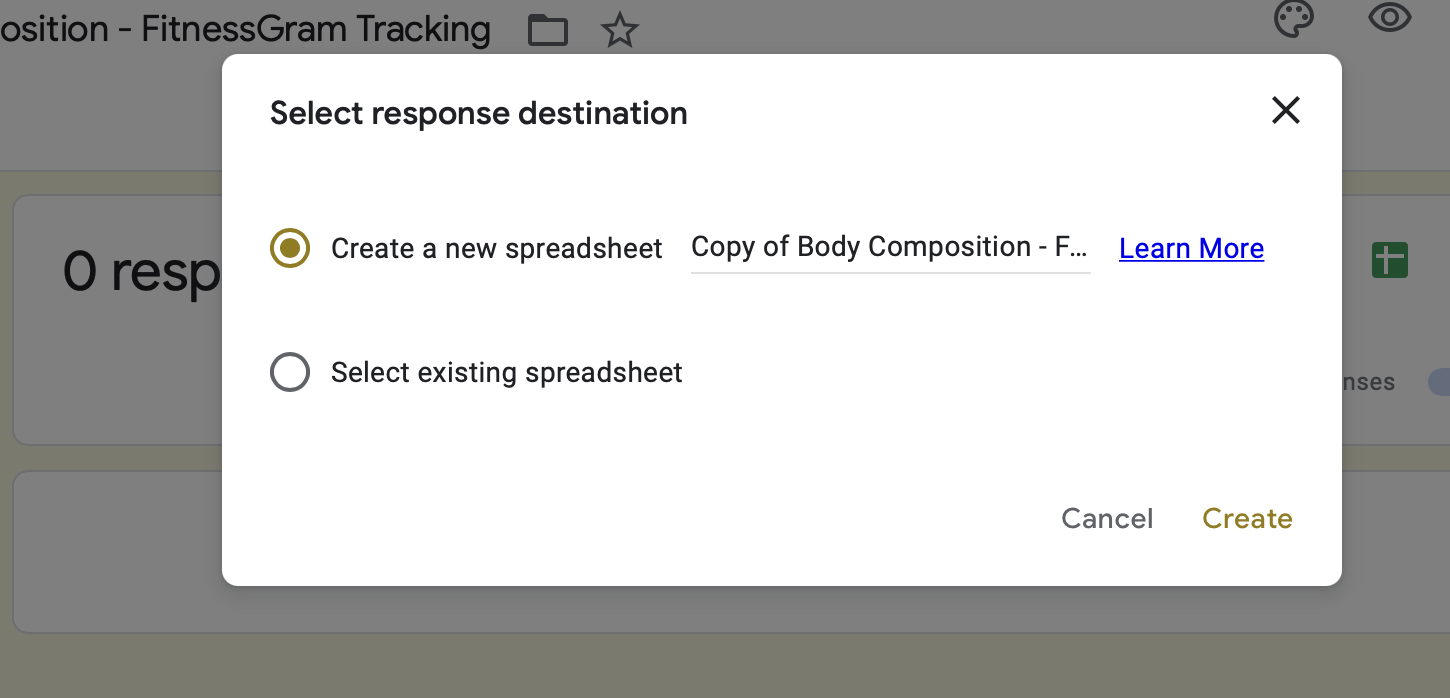 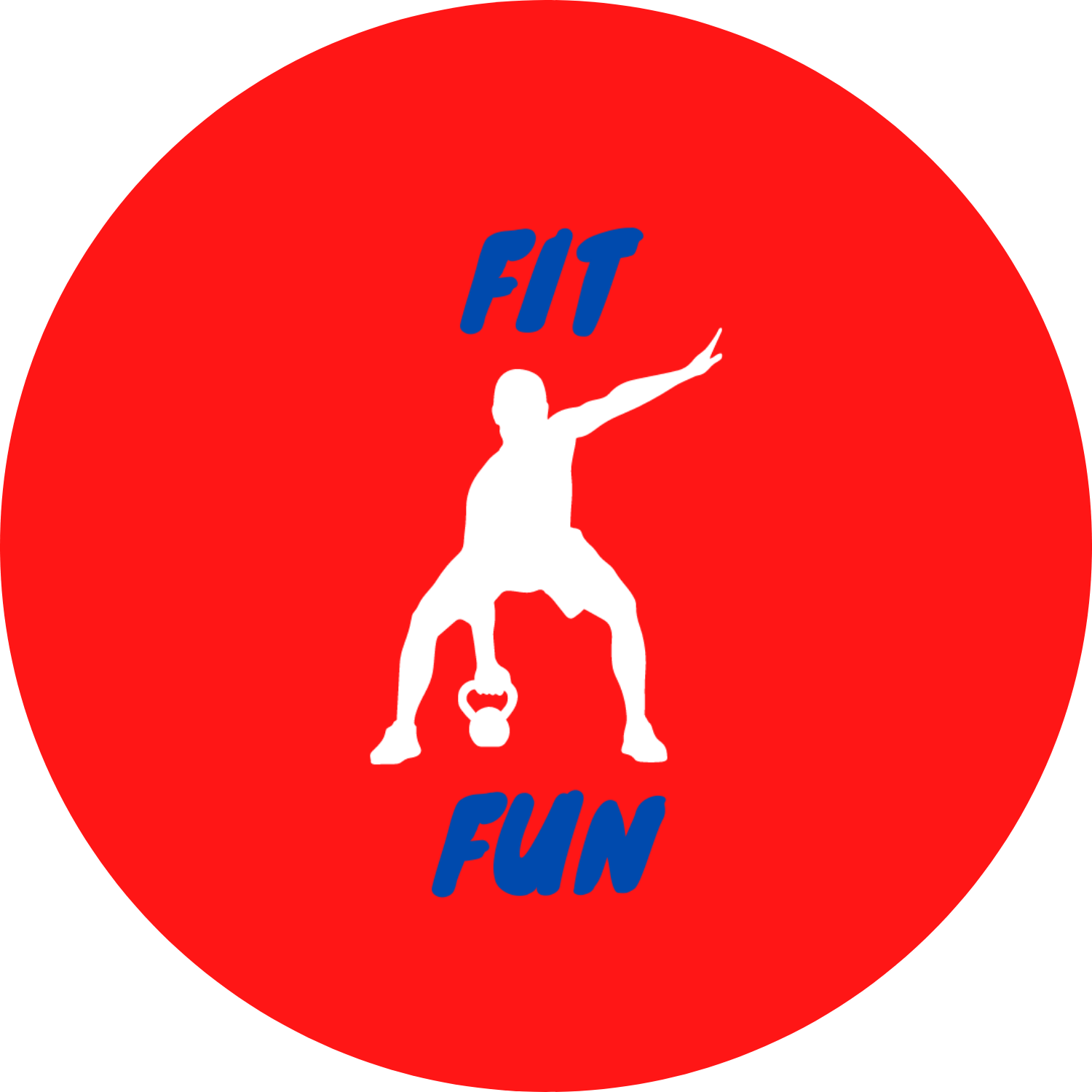 Contact Us
Questions or Concerns?

Click Here for Help!